Wir denken ökologisch und weltoffen. Gemeinsam stark für die Zukunft!
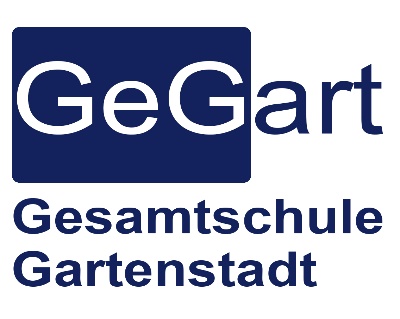 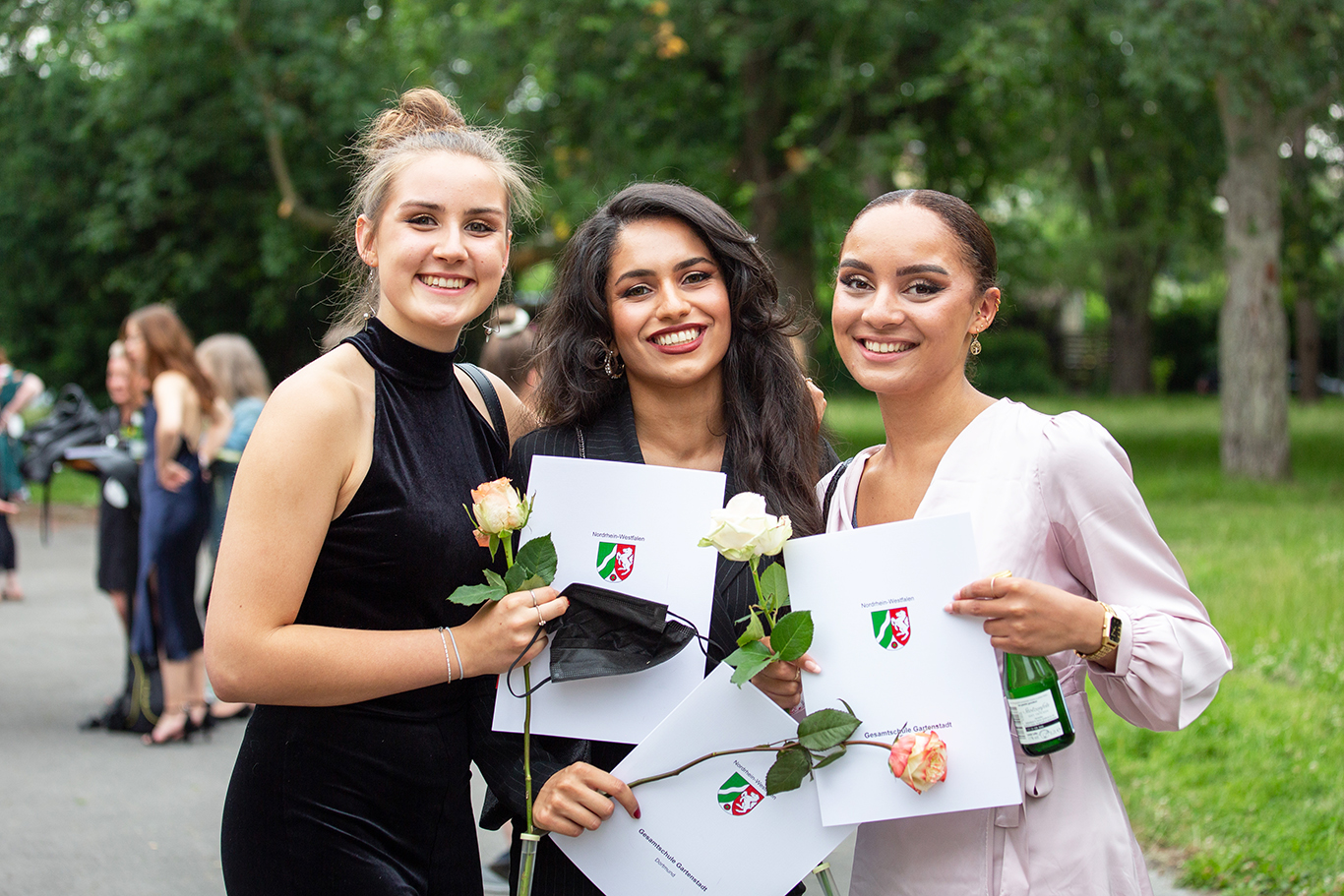 Herzlich Willkommen an der Gesamtschule Gartenstadt
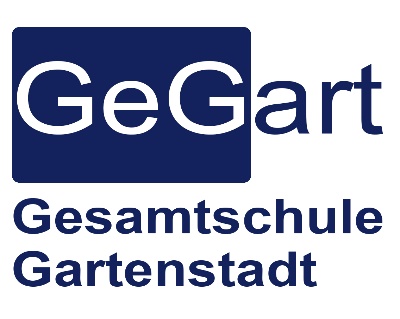 Abenteuer
Oberstufe
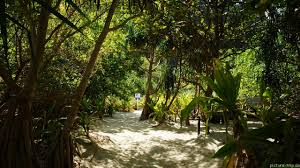 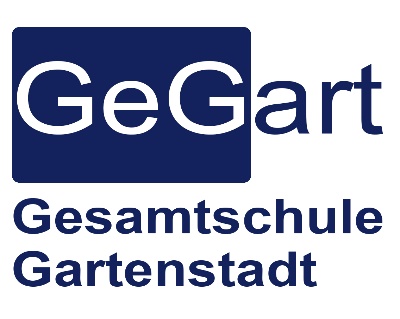 Tagesordnung
Informationen zu den Wahl- und Belegbedingungen
Wählen auf einem Papierformular
Fragen und Probleme klären
Austeilen der elektronischen Wegbeschreibung und Erläuterung
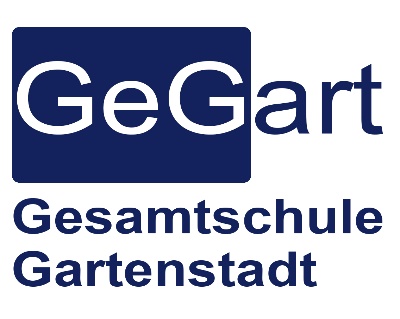 Aufbau
Allgemeine Hochschulreife (ABITUR)
Abiturprüfung
Jahrgangsstufe 13 					Qualifikations-
	phase			
Jahrgangsstufe 12		8 Grundkurse
		2 Leistungskurse
FHR
Versetzung
Jahrgangsstufe 11: Einführungsphase
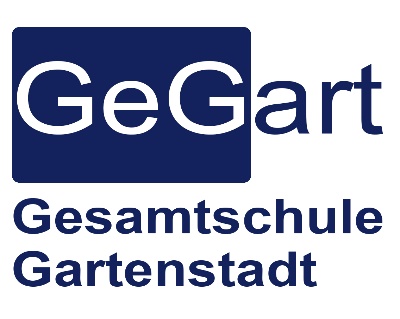 Belegbedingungen
Das Fächerangebot I + II
I. Sprachlich-literarisch-künstlerisches Aufgabenfeld
	Deutsch 		            Musik, Kunst, Literatur
	Englisch
	Französisch                 	 	
    Italienisch 
    Latein
II. Gesellschaftswissenschaftliches Aufgabenfeld	
   Geschichte 
   Sozialwissenschaften 	
   Erdkunde 		
   Erziehungswissenschaften 	
   Philosophie
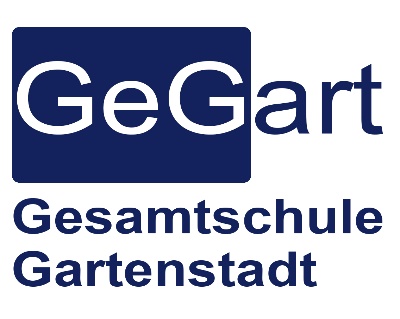 Das Fächerangebot III
III.	Mathematisch-naturwissenschaftlich-technisches Aufgabenfeld	
	     Mathematik   		Physik  		     Informatik     Biologie  			Chemie
Religionslehre  ER/KR
Sport
Belegbedingungen Jg. 11
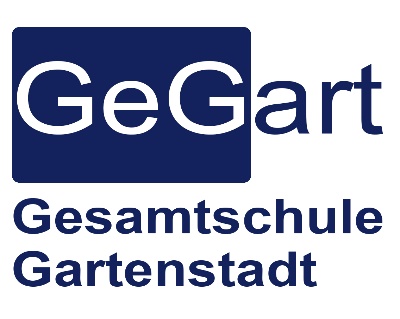 Deutsch                                                                
Englisch/Fremdsprache                                    
Mathe                                                                  
Sport                                                                 


Kunst oder Musik                                                 
Geschichte, Sozialwissenschaften, Erdkunde, Pädagogik                                        
Physik, Biologie, Chemie , Informatik                                   
Evangelische Religion, katholische Religion,      Philosophie 
Italienisch fortgeführt, Italienisch neueinsetzend, 
Französischfortgeführt, Französisch neueinsetzend, Latein fortgeführt (nur EF)                                                         
 

2. Fremdsprache oder 2. Naturwissenschaft
3 Wstd.
3 Wstd.
3 Wstd.
3 Wstd.

3 Wstd.
3 Wstd.
3 Wstd.
3 Wstd.



3 Wstd.
Pflicht



Wahlpflicht:





Schwerpunktfach:
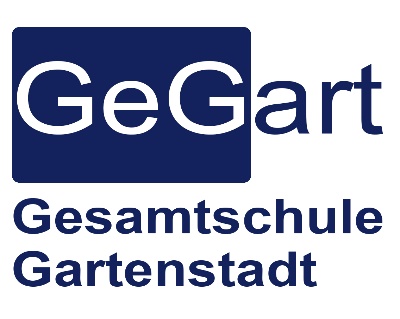 Vertiefungskurse
Vertiefungskurse dienen der Weiterentwicklung und Sicherstellung der Kompetenzen für eine erfolgreiche Mitarbeit in der Qualifikationsphase
Sie sind
modular angelegt
gehen von diagnostischen Aussagen aus
wollen das selbstständige Lernen fördern
ohne Klausuren
ohne Zensuren
ohne Hausaufgaben
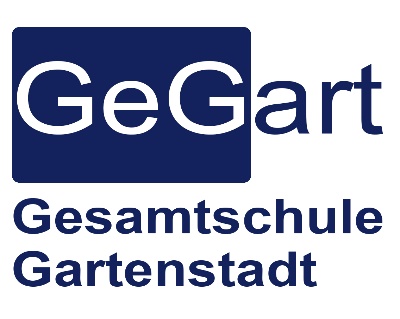 Klausuren
Ihr müsst Klausuren schreiben in:

Deutsch
Mathematik
Fortgeführte Fremdsprache
Neu einsetzende Fremdsprache
Gesellschaftliches Fach
Naturwissenschaftliches Fach

Und es ist ratsam, in den Fächern Klausuren zu schreiben, die eventuell Abiturfächer werden sollen
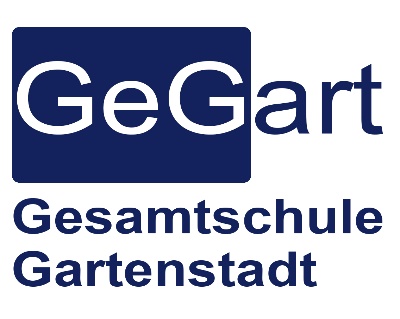 Leistungskurse
In der Q1 müssen 2 Leistungskurse belegt werden (5 Std.)
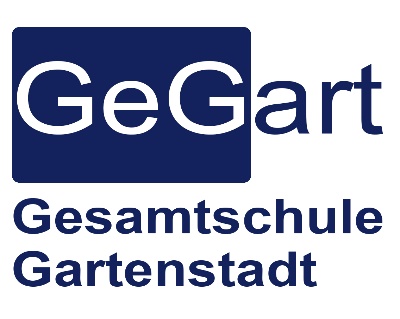 Abiturfächer
Ihr wählt 4 Abiturfächer.
Sie müssen aus allen drei Aufgabenfeldern kommen und 2 Abiturfächer müssen Mathematik, Deutsch oder eine Fremdsprache sein. (Zwei-von-drei-Regel)

Das 1. Abiturfach ist ein Leistungskurs (5-stündig)
Das 2. Abiturfach ist ein Leistungskurs (5-stündig)
Das 3. Abiturfach ist ein Grundkurs (3-stündig)
Das 4. Abiturfach ist ein Grundkurs (3-stündig)

Im Abitur finden die ersten 3 Abiturfächer als schriftliche Prüfungen statt, das 4. Abiturfach ist eine mündliche Prüfung
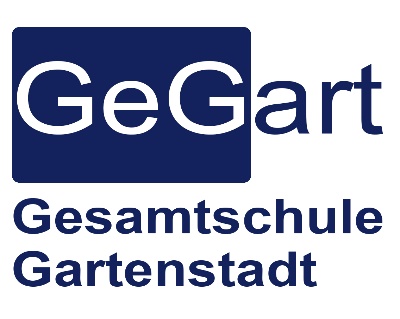 Zusatzkurse
Zusatzkurse oder Z-Kurse

Besondere Bewertung der Fächer Sozialwissenschaften und Geschichte
Wer diese Fächer nicht in der EF und Q1 belegt hat, muss sie in der Q2 (Schuljahr vor dem Abitur) belegen.

Deshalb: In der EF muss mindestens eins der beiden Fächer belegt werden. Also entweder Geschichte oder Sozialwissenschaften wählen!
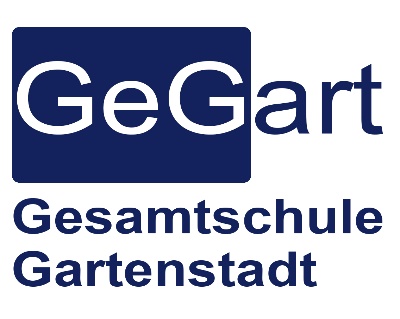 Digitale Wahlen
Bitte geht auf die Homepage. Unter dem Reiter „Lernen“ findet ihr „Oberstufe“, dann das Stichwort „Anmeldung“ und rechts davon das Stichwort „Fächerwahl“ .
Als Passwort benötigt ihr:


Hier findet ihr die Anleitung und die Wahlprogramme von IBIZA für Windows und Mac.
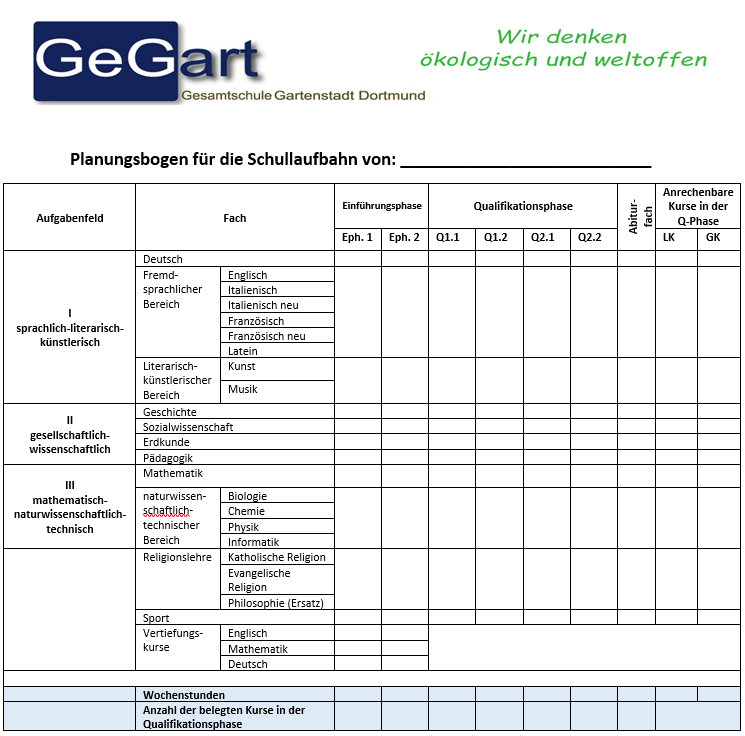 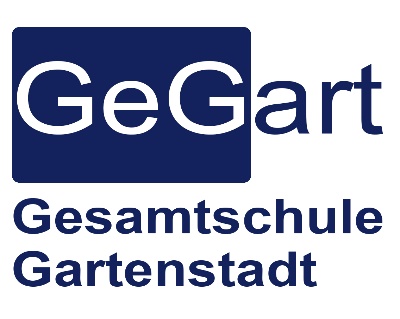 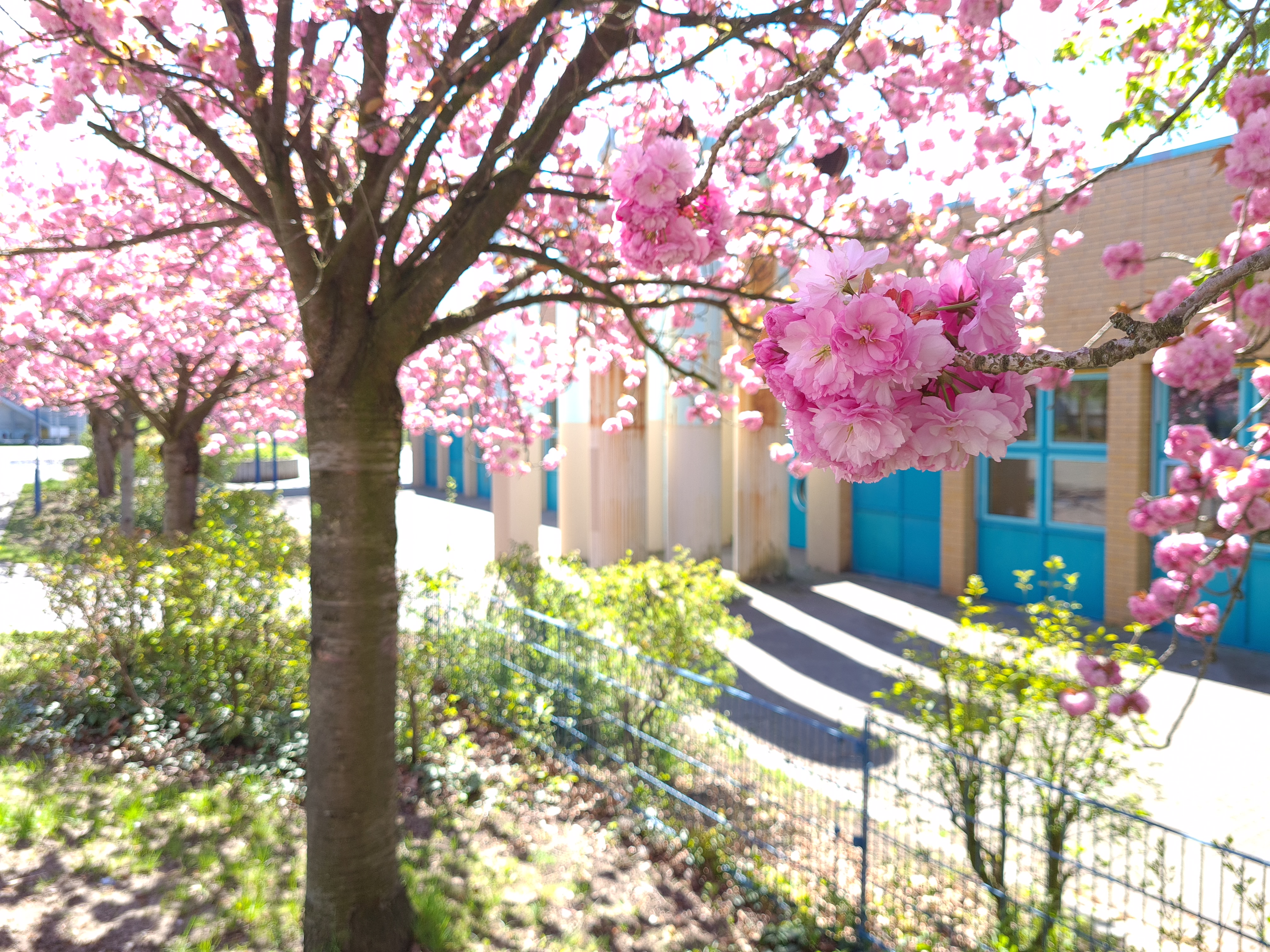 Vielen Dank für eure Aufmerksamkeit.
Wir hoffen, dass deine Laufbahn bald bei uns digital eingeht!